Lecture Four
Analysis of Variance: ANOVA
ANOVA
The process of decomposition (or subdividing) the total variability in a set of experimental observations into component parts attributable to recognized ( or identified) sources of variation "Total S.S." which get subdivided.
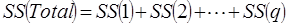 Three Aspects of Design
Treatment design
Specifies how the treatments related to each other.
It can be classified as:
1- Unstructured treatments (unrelated set of treatments).
2- Structured treatments (may be related), such as: Related by variable structure: (e.g. Regression).
Error-control design
Examples of such designs are the completely randomized design, randomized (complete or incomplete) block design, Latin square design, etc. 
Experimental design 
It is (Sampling and Observation design) it specifies whether univariate or multivariate observations are to be taken.
Modeling the Response (Response Design) 
Refers to the experimental materials from which the observations are obtained (as sampling components).